Your Legal Rights as a Person with Type 1 Diabetes
Leigh Davis Fickling, J.D., M.Ed., M.S.
Executive Director 
Duke University and Health System
Disability Management System
Setting the Stage…..
A personal account of disability…………..
Physical or mental impairment that substantially limits the major life activity of walking.
Starting today, I challenge you to……
Another personal look at disability……
Ava, Type One Diabetes
Physical or mental impairment that substantially limits the major bodily function of the endocrine system.
Davis, Autism,Dyslexia, Disorder of Written Expression, ADD
Physical or mental impairment that substantially limits the major life activity of learning, reading, concentrating, thinking.
The Law
(An overview that will give you just enough information to impress your friends at parties)
What is the ADA?
The Americans with Disabilities Act of 1990 (and ADA Amendments Act of 2008) is a federal civil rights law.
The ADA guarantees equal opportunity for individuals with disabilities in state and local government services, public accommodations, employment, transportation, and telecommunication.
The ADA makes it unlawful to discriminate against someone because of a disability
Who does the ADA protect?
The ADA protects individuals with disabilities.
An individual is considered to have a “disability” if he or she has a physical or mental impairment that substantially limits one or more major life activity (has a record of such impairment, or is regarded as having such an impairment).
This is the legal definition of disability in the ADA
Major life activity = caring for one’s self, performing manual tasks, walking, seeing, hearing, speaking, breathing, learning, working.
ADA Amendments Act of 2008
Expanded the “definition” of disability/major life activity
Lowered threshold makes it easier for an individual seeking protection under the ADA to establish that he or she has a disability
New definition of major life activity now includes = reading, bending, communicating, major bodily functions (functions of the immune system, normal cell growth, digestive, bowel, bladder, neurological, brain, respiratory, endocrine, circulatory, and reproductive functions)
Side bar:  Due to the lowered threshold and the expanded definition of “major life activities,” a vast majority of our workforce and many students in our classrooms likely have conditions that would be recognized as disabilities under the ADAAA.
NEWS FLASH
Diabetes is a disability under the ADA.

Physical impairment that substantially limits the major bodily function of the endocrine system.

Diabetes is to be viewed in it’s “natural state” without regard to the effect of insulin.
Section 504 of the Rehabilitation Act
Established in 1973
Applies to institutions who receive federal funds
Regulation and guidance that is most specific to higher education
You may  be most familiar with this terminology when you think of “504 Plans or IEPs” in the K-12 setting
Where these Laws Apply
Any “program or activity” of the college or university:  academic and non-academic settings
Students, faculty and staff, visitors to campus

Title I of the ADA = employment
Title II of the ADA = public colleges and universities
Title III of the ADA = private colleges/universities and places of public accommodation
Accommodations in Higher Education
College, University, Graduate or Professional Schools
Reasonable Accommodations:  What are they and why do I need them?
Reasonable accommodations are modifications or adjustments to the tasks, environment or to the way things are usually done that enable individuals with disabilities to have an equal opportunity to participate in an academic program or a job (U.S. Department of Education, 2007). 
The Americans with Disabilities Act (1990) stipulates that postsecondary institutions are responsible for providing necessary accommodations when a student discloses a disability. Specifically, colleges are required to make reasonable adjustments or modifications to practices, policies and procedures, and to provide auxiliary aids and services for students with disabilities, unless to do so would "fundamentally alter" the nature of the programs or result in an "undue burden.” 
Providing accommodations do not compromise the essential elements of a course or curriculum; nor do they weaken the academic standards or integrity of a course. 
Accommodations simply provide an alternative way to accomplish the course requirements by eliminating or reducing disability-related barriers.
They provide a level playing field, not an unfair advantage.
Persons with Chronic Health Impairments
(like Diabetes, Food Allergies, POTS, Concussions, etc.)
Fun Facts:
Most people with Chronic Health conditions have hidden disabilities and may be very private about accommodation needs
You may need accommodations in the classroom
Extended time on examinations and assignments, testing in a minimally distracting area, permission to bring food and drink and electronic devices into the classroom and testing area
You may need accommodations in the residence hall
Single room with extra space for “equipment,” access to a private restroom, access to a “clean kitchen”
Examples of Reasonable Accommodations: General Chronic Health
Priority seating near the door or the restroom
Rest breaks without penalty or may arrive late to the classroom due to medical issues
Parking needs may vary on a case by case basis
*note: pregnancy would fall into this category
Examples of modifications or reasonable accommodations: DIABETES
Rescheduling exams if blood glucose levels are out of target range
“STINF: short term illness notification form”
Keeping diabetes supplies in the classroom and administering in self-care
Use of electronic devices for CGM monitoring
Breaks during exams
Permission to treat high or low blood sugar, permission to use the bathroom
Extra time to complete exams
Missing class
Note: is attendance a fundamental part of the academic course?
Medical leaves of absence
Use of a Service animal
Housing accommodations
Dining modifications
Additional examples of possible diabetes related accommodations……
Special housing accommodations:
Outlets to charge medical devices
Space for mini fridge and electrical system to support its use
Access to clean cooking area (celiac)
Space to store diabetes supplies
Access to gluten free foods (celiac)
Priority registration (to register for classes when glucose is less likely to fluctuate; plan classes around meal times)
Persons with Learning Differences
(like ADD, ADHD, Dysgraphia, Dyslexia, etc.)
Fun Facts:
Learning disabilities interfere with integrating, acquiring, and/or demonstrating verbal/nonverbal skills and abilities. Students with learning disabilities tend to learn differently; they generally have an average to above average level of intelligence; there frequently is a discrepancy between their ability and their achievement in specific areas, due to a central nervous system dysfunction. It is not unusual for a student with a learning disability to be gifted in some areas.
Learning disabilities may manifest inconsistently, affecting only one specific academic area such as math or foreign language. Most frequently displayed symptoms include difficulty following directions, poor memory, poor reading/writing ability, short attention span, poor coordination, frustration and disorganization.
Students may have difficulty in one or more of the following areas:
Auditory processing
Processing speed
Interpersonal skills
Reading comprehension
Abstract reasoning
Visual processing/visual spatial processing
Oral/written expression
Mathematical skills
Examples of Reasonable Accommodations
Note taker 
Audio recorded lectures 
Captioned films 
Extended time on exams and assignments 
Alternative testing arrangements/locations 
Instructions provided in multiple formats, including visual, aural and tactile 
Computer with voice output, spellchecker and grammar checker 
Concise oral instructions, clear written instructions and well organized visual aids
Persons with Mental Health Disorders
(like Depression, Anxiety, PTSD, etc.)
Fun Facts:
Find your college or university counseling center
Help is available
College is stressful….for ALL of us. 
YOU ARE NOT ALONE
Examples of Reasonable Accommodations
Priority seating (in the rear of the room without other students sitting behind them)
Rest breaks without penalty
Use of a digital voice recorder, smart pen, or notetaker
Course materials in alternate format
Extended time for testing, testing in a minimally distracting environment
Service and Assistance Animals
In the Educational Context and in the Real World
LEGAL REFRESHER!
TITLE I ADA: EMPLOYMENT
TITLE II ADA: PUBLIC COLLEGES AND UNIVERSITIES
TITLE III ADA: PRIVATE COLLEGES AND PLACES OF PUBLIC ACCOMMODATION
Dogs, Horses, Rats, Snakes…Oh my!
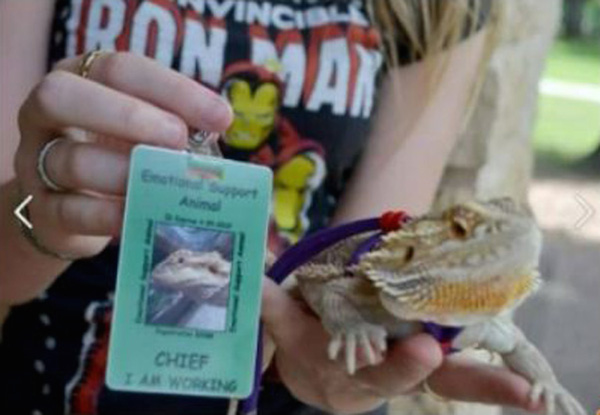 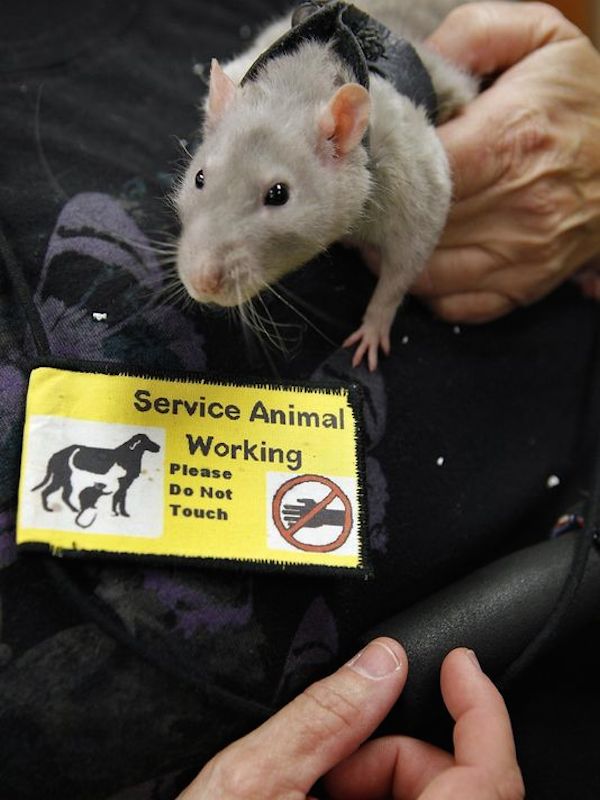 Service Animals vs. Emotional Support Animals (Comfort animals, therapy animals)
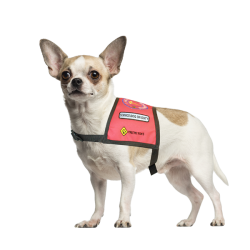 What about service animals in training?
What about fear?  The breed?  Allergies?  The mess?
Accommodations in the Workplace or Clinical Environment
(It’s time to get a JOB!)
Title I of the ADA covers employment by private employers with 15 or more employees as well as state and local government employers. 
The U.S. Equal Employment Opportunity Commission (EEOC) enforces the employment provisions of the ADA. 
https://www.eeoc.gov/laws/types/diabetes.cfm
EEOC Guidance:  Questions and Answers about Diabetes in the Workplace and the ADA
May an employer ask a job applicant whether she has or had diabetes or about treatment before making a job offer?
Does the ADA require an applicant to disclose that she has or had diabetes or some other disability before accepting the job?
No. The ADA does not require applicants to voluntarily disclose that they have or had diabetes or another disability unless they will need a reasonable accommodation for the application process (for example, a break to eat a snack or monitor their glucose levels). 
Some individuals with diabetes, however, choose to disclose their condition because they want their co-workers or supervisors to know what to do if they faint or experience other symptoms of hypoglycemia (low blood sugar), such as weakness, shakiness, or confusion. 
Sometimes, the decision to disclose depends on whether an individual will need a reasonable accommodation to perform the job (for example, breaks to take medication or a place to rest until blood sugar levels become normal). 
A person with diabetes, however, may request an accommodation after becoming an employee even if she did not do so when applying for the job or after receiving the job offer.
No. An employer generally may not ask an applicant who has voluntarily disclosed that she has diabetes any questions about her diabetes, its treatment, or its prognosis. 
However, if an applicant voluntarily discloses that she has diabetes and the employer reasonably believes that she will require an accommodation to perform the job because of her diabetes or treatment, the employer may ask whether the applicant will need an accommodation and what type. 
The employer must keep any information an applicant discloses about her medical condition confidential.
May an employer ask any follow-up questions if an applicant voluntarily reveals that she has or had diabetes?
An individual applying for a cashier's position at a grocery store voluntarily discloses that she has diabetes and periodically needs to administer insulin and monitor her blood sugar levels. 
The employer explains that cashiers typically get two 15-minute breaks and 30 minutes for lunch during an eight-hour shift and asks whether she needs an accommodation (for example, more frequent breaks or a longer lunch period). 
Before an offer of employment is made, the employer may not ask any questions about the condition itself, such as how long the applicant has had diabetes, how much medication she takes, or whether anyone else in her family has diabetes.
Example:
After an Offer of Employment is Made
After making a job offer, an employer may ask questions about the applicant's health (including questions about the applicant's disability) and may require a medical examination, as long as all applicants for the same type of job are treated equally (that is, all applicants are asked the same questions and are required to take the same examination). 
After an employer has obtained basic medical information from all individuals who have received job offers, it may ask specific individuals for more medical information if it is medically related to the previously obtained medical information. 
For example, if an employer asks all applicants post-offer about their general physical and mental health, it can ask individuals who disclose a particular illness, disease, or impairment for more medical information or require them to have a medical examination related to the condition disclosed.
When an applicant discloses after receiving a conditional job offer that she has diabetes, an employer may ask the applicant additional questions such as how long she has had diabetes; whether she uses insulin or oral medication; whether and how often she experiences hypoglycemic episodes; and/or whether she will need assistance if her blood sugar level drops while at work. 
The employer also may send the applicant for a follow-up medical examination or ask her to submit documentation from her doctor answering questions specifically designed to assess her ability to perform the job's functions safely. 
Permissible follow-up questions at this stage differ from those at the pre-offer stage when an employer only may ask an applicant who voluntarily discloses a disability whether she needs an accommodation to perform the job and what type.
An employer may not withdraw an offer from an applicant with diabetes if the applicant is able to perform the essential functions of the job, with or without reasonable accommodation, without posing a direct threat (that is, a significant risk of substantial harm) to the health or safety of himself or others that cannot be eliminated or reduced through reasonable accommodation.
What may an employer do when it learns that an applicant has or had diabetes after she has been offered a job but before she starts working?
Example 2:
A qualified candidate for a police officer's position is required to have a medical exam after he has been extended a job offer. 
During the exam, he reveals that he has had diabetes for five years. 
He also tells the doctor that since he started using an insulin pump two years ago, his blood sugar levels have been stable. 
The candidate also mentions that in his six years as a police officer for another department, he never had an incident related to his diabetes. 
Because the candidate can perform the job's essential functions without posing a direct threat, it would be unlawful for the employer to withdraw the job offer.
When may an employer ask an employee whether diabetes, or some other medical condition, may be causing her performance problems?
Generally, an employer may ask disability-related questions or require an employee to have a medical examination when it knows about a particular employee's medical condition, has observed performance problems, and reasonably believes that the problems are related to a medical condition. 
At other times, an employer may ask for medical information when it has observed symptoms, such as extreme fatigue or irritability, or has received reliable information from someone else (for example, a family member or co-worker) indicating that the employee may have a medical condition that is causing performance problems. 
Often, however, poor job performance is unrelated to a medical condition and generally should be handled in accordance with an employer's existing policies concerning performance.
Yes. If the employer has a reasonable belief that the employee may be unable to perform her job or may pose a direct threat to herself or others, the employer may ask for medical information. 
However, the employer may obtain only the information needed to make an assessment of the employee's present ability to perform her job and to do so safely.
May an employer require an employee on leave because of diabetes to provide documentation or have a medical examination before allowing her to return to work?
Yes. An employer also may ask an employee about diabetes when it has a reasonable belief that the employee will be unable to safely perform the essential functions of his job because of diabetes. In addition, an employer may ask an employee about his diabetes to the extent the information is necessary:
to support the employee's request for a reasonable accommodation needed because of his diabetes;
to verify the employee's use of sick leave related to his diabetes if the employer requires all employees to submit a doctor's note to justify their use of sick leave;  or
to enable the employee to participate in a voluntary wellness program.
Are there any other instances when an employer may ask an employee with diabetes about his condition?
No. Although the employee's co-workers and others in the workplace who witness the reaction naturally may be concerned, an employer may not reveal that the employee has diabetes. 
Rather, the employer should assure everyone present that the situation is under control. 
An employee, however, may voluntarily choose to tell her co-workers that she has diabetes and provide them with helpful information, such as how to recognize when her blood sugar may be low, what to do if she faints or seems shaky or confused (for example, offer a piece of candy or gum), or where to find her glucose monitoring kit. 
However, even when an employee voluntarily discloses that she has diabetes, the employer must keep this information confidential consistent with the ADA.
 An employer also may not explain to other employees why an employee with diabetes has been absent from work if the absence is related to her diabetes or another disability.
If an employee experiences an insulin reaction at work, may an employer explain to other employees or managers that the employee has diabetes?
The ADA requires employers to provide adjustments or modifications -- called reasonable accommodations -- to enable applicants and employees with disabilities to enjoy equal employment opportunities unless doing so would be an undue hardship (that is, a significant difficulty or expense). 
Accommodations vary depending on the needs of the individual with a disability. Not all employees with diabetes will need an accommodation or require the same accommodations, and most of the accommodations a person with diabetes might need will involve little or no cost. 
An employer must provide a reasonable accommodation that is needed because of the diabetes itself, the effects of medication, or both. 
For example, an employer may have to accommodate an employee who is unable to work while learning to manage her diabetes or adjusting to medication. An employer, however, has no obligation to monitor an employee to make sure that she is regularly checking her blood sugar levels, eating, or taking medication as prescribed.
Accommodating Employees with Diabetes
Examples of possible reasonable accommodations
a private area to test their blood sugar levels or to administer insulin injections
a place to rest until their blood sugar levels become normal
breaks to eat or drink, take medication, or test blood sugar levels
leave for treatment, recuperation, or training on managing diabetes
modified work schedule or shift change
allowing a person with diabetic neuropathy that makes it difficult to stand for long periods of time to use a stool
reallocation or redistribution of marginal tasks to another employee
reassignment to a vacant position when the employee is no longer able to perform his current job
Does an employer have to grant every request for a reasonable accommodation?
No. An employer does not have to provide an accommodation if doing so will be an undue hardship.
 Undue hardship means that providing the reasonable accommodation will result in significant difficulty or expense. 
An employer also does not have to eliminate an essential function of a job as a reasonable accommodation, tolerate performance that does not meet its standards, or excuse violations of conduct rules that are job-related and consistent with business necessity and that the employer applies consistently to all employees (such as rules prohibiting violence, threatening behavior, theft, or destruction of property).
If more than one accommodation will be effective, the employee's preference should be given primary consideration, although the employer is not required to provide the employee's first choice of reasonable accommodation. If a requested accommodation is too difficult or expensive, an employer may choose to provide an easier or less costly accommodation as long as it is effective in meeting the employee's needs.
What about accommodations in clinical settings, clerkships, internships, etc.?
Accommodations and Study Abroad
(So, you want to be an international traveler?)
Type 1 and Study Abroad
The Americans with Disabilities Act protects you in AMERICA
University or college sponsored trip or event?
University or college endorsed?
Third Party program?
Study Abroad Considerations
Electrical needs
Refrigeration needs
Need for modified foods or a modified diet
Insurance coverage abroad
Supplies needed
Questions? Call me!
Leigh Fickling
leigh.fickling@duke.edu
919.668.1282
402 Oregon Street
Suite 103
Durham, North Carolina 27708
http://access.duke.edu